Геополітика та проблеми геополітичних відносин у сучасному світі
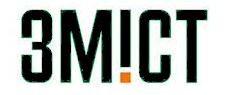 1. Сутність геополітики та її становлення як наукової галузі та сфери міждержавних відносин.2. Основні закони та категорії геополітики.3. Провідні напрямки геополітичних досліджень (континентальна та атлантистська): історія та сучасність.4. Сучасні проблеми геополітичних міждержавних відносин. Феномен наддержавності, гегемонізму, глобального панування та лідерства, геополітичної конфронтації та ізоляції тощо.
Творцями геополітики були:
 -шведський географ і державознавець Рудольф Челлен;
 -американський адмірал Альфред Мехен;
 -британський  політик Хелфорд Маккіндер; 
 -німецький дослідник Карл Хаусхофер;
 - французький географ Поль Відаль де ла Блаш.
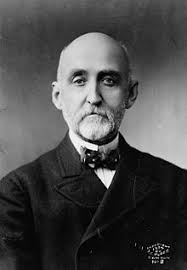 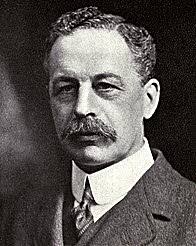 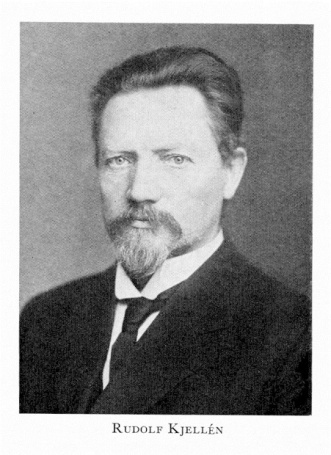 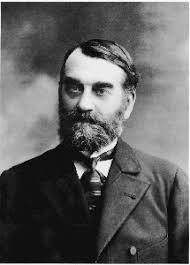 Поль Відаль 
де ла Блаш
Рудольф Челлен
Альфред Мехен
Карл Хаусхофер
В 1916 р. шведський учений Рудольф Челлен  ввів у науку поняття "геополітика" розуміючи під нею "доктрину, що
  розглядає державу як географічний організм 
   чи просторовий 
   феномен"
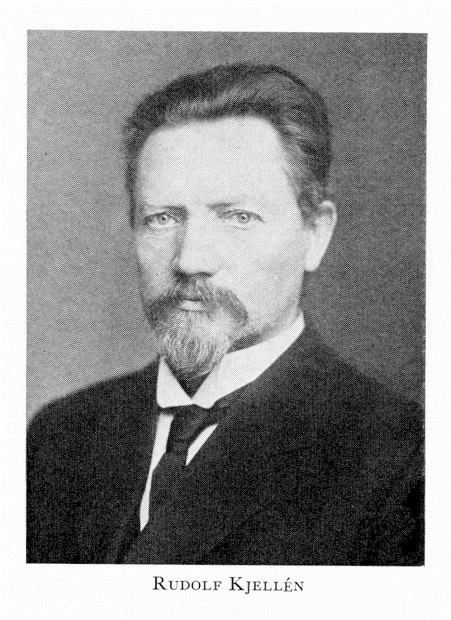 Геополітика – дисципліна , що вивчає відносини між континентальними і морськими ареалами і політикою з метою проведення відповідної зовнішньої політики.
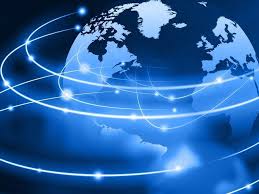 Визначення сутності геополітики представляє складну задачу, яка багато в чому пояснюється багатозначністю розуміння геополітики як науки.
Суб'єктами геополітики є:
Предметом дослідження геополітики є система відносин між геополітичними суб'єктами на глобальному та регіональному рівнях під впливом насамперед географічних чинників з приводу досягнення або перерозподілу влади і впливу на тих чи інших територіях.
3 групи методів геополітики:
загальнонаукові
логічні
 емпіричні дослідження
Закони геополітики :
закон фундаментального дуалізму; 
закон посилення фактору простору в людській історії; 
 закон синтезу суші і моря.
Геополітичні амбіції найбільше властиві великим державам. Найбільшою мірою на формування сучасної геополітики впливають США.
У європейських справах геополітика США здійснювалася в напрямі розширення та зміцнення НАТО, збереження союзницьких взаємин з європейськими лідерами. Упродовж усього періоду незалежного розвитку України США були гарантом її державного суверенітету та цілісності.
Геополітика «сили»
У світовій політиці категорія сили має значення в тому разі, якщо вона дає змогу державі впливати на інші країни з метою досягнення своїх цілей.
Кожна держава проводить свою політику залежно від географічних чинників:
просторового розташування країни;
 клімату;
 кількості населення;
 наявності природних ресурсів.
Сучасний етап розвитку геополітики характеризується істотною зміною геополітичної структури світу, переглядом основних класичних теорій геополітики, формуванням нових геополітичних шкіл, відповідних новим авторам сучасної геополітики
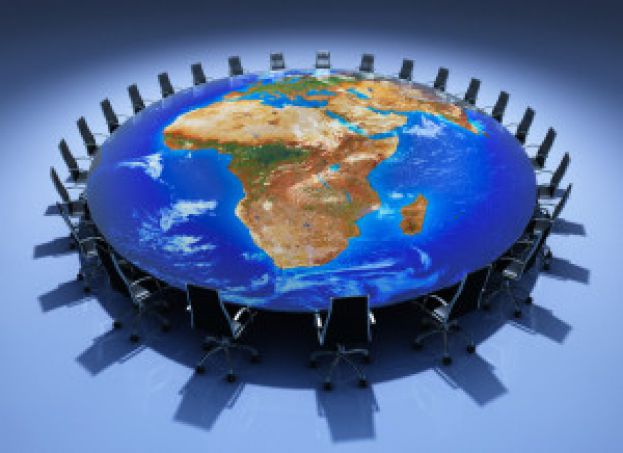 Доктрина “атлантизму” була не просто теоретичною розробкою, а ідеєю, направленою на реальне втілення, тобто певною політичною програмою урядів атлантичних країн.
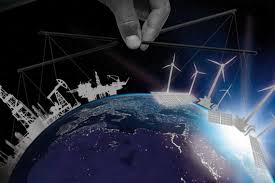 Ідеї атлантизму з самого початку містили в собі військово-політичні риси. Крім того, атлантизм мав виразну антикомуністичну і антирадянську направленість
Творець  сучасного атлантизму як геополітичної та стратегічної доктрини А. Мехен
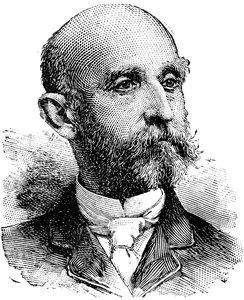 А.Мехен вважав, що у цивілізаційному розвитку США відведена " морська доля ", яка спочатку полягає в стратегічній інтеграції усього Американського континенту, а потім у встановленні світового панування США. Головну небезпеку для "морської  цивілізації" складають континентальні держави Євразії - Росія і Китай, а потім   Німеччина.
У 60 - 80-х рр. ХХ ст. набув розвитку континенталізм. Його завданням було на ідеологічному рівні протистояти атлантизму.
Представниками є так звані «нові праві», що чітко сформувалися як течія у Франції наприкінці 60-х рр. ХХ ст. під впливом поглядів лідера цього руху - філософа і публіциста Алена де Бенуа.
Фундаментальних принципом ідеології «нових правих», аналоги якої незабаром з’явилися і в інших європейських країнах, був принцип «континентальної геополітики»
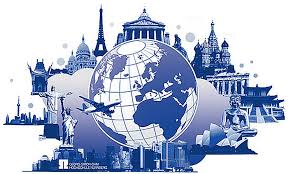 Проектом «нових правих» стала інтеграція Європи до «Федеральної Імперії», спроможної протистояти Заходу і США.
Континенталістська орієнтація бельгійського геополітика і публіциста Робера Стойкерса полягає в активізації співробітництва Європи з країнами Третього Світу
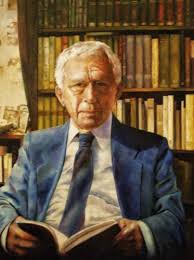 Робер Стойкерс
Американська версія атлантизму опанувала провідні ідеологічні позиції в Європі, залишивши проекти континенталістів у спадщину окремим опозиційним угрупованням.
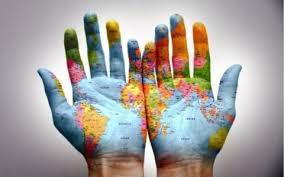 Одним з ключових понять сучасної світової політики є лідерство та держави-лідери міжнародної спільноти.
Лідерство в широкому сенсі ми можемо визначити, як невідчужені суб’єктно-об’єктні відносини домінування та підкорення, впливу та слідування із приводу завоювання, утримання й використання влади”
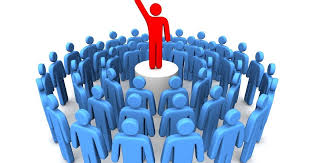 Критерії лідерства:
військова сила;
 науковотехнічний потенціал;
виробничоекономічний потенціал;
 організаційний ресурс;
 сукупний креативний ресурс
Тісно пов’язана з громадянським суспільством гегемонія. Сила і життєздатність громадянського суспільства (тобто ступінь складності соціальних, економічних та культурних груп) безпосередньо пов’язана зі ступенем гегемонічної влади
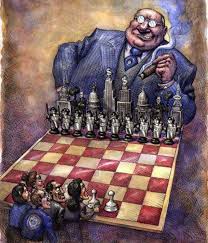 Гегемонія - домінування однієї групи над іншою, часто підтримується легітимістичними нормами та ідеями. У різних словниках термін гегемонія має безліч значень: першість, перевага в силі, вплив керівна роль
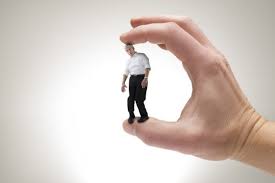